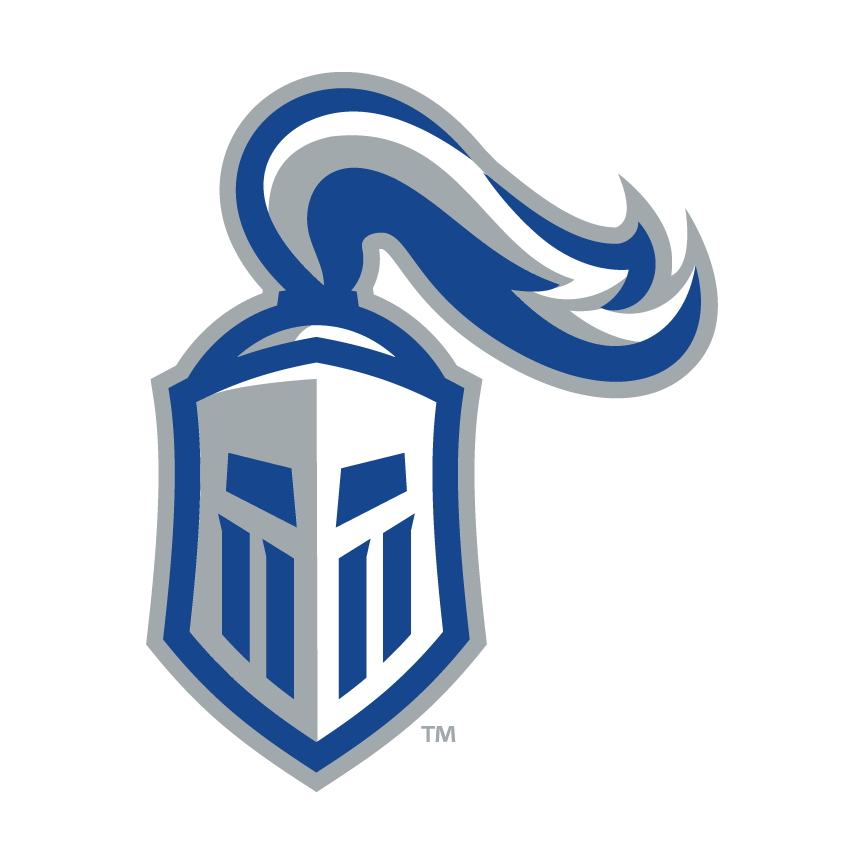 SHS Community Advocacy Group
Mr. Matthew Sheehan
Superintendent
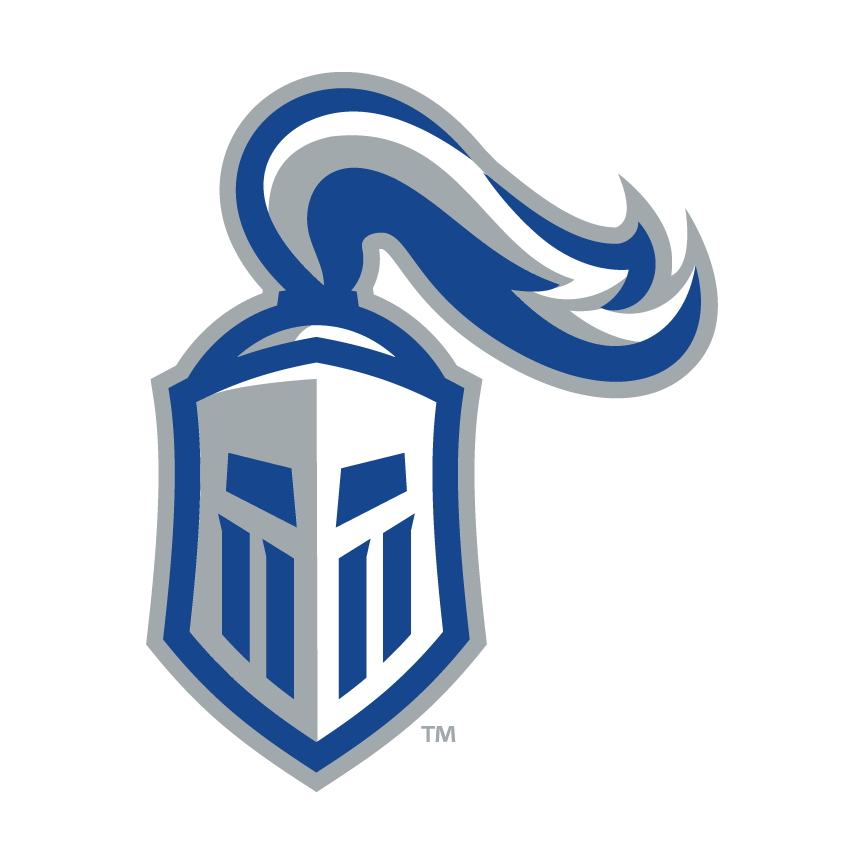 What is a Community Advocacy Group Sterling High School BOE has approved NJ Policy 9140, which recommends establishing a citizens advisory committeeFocus of our CAG will be- Strategic Plan- School Performance Report
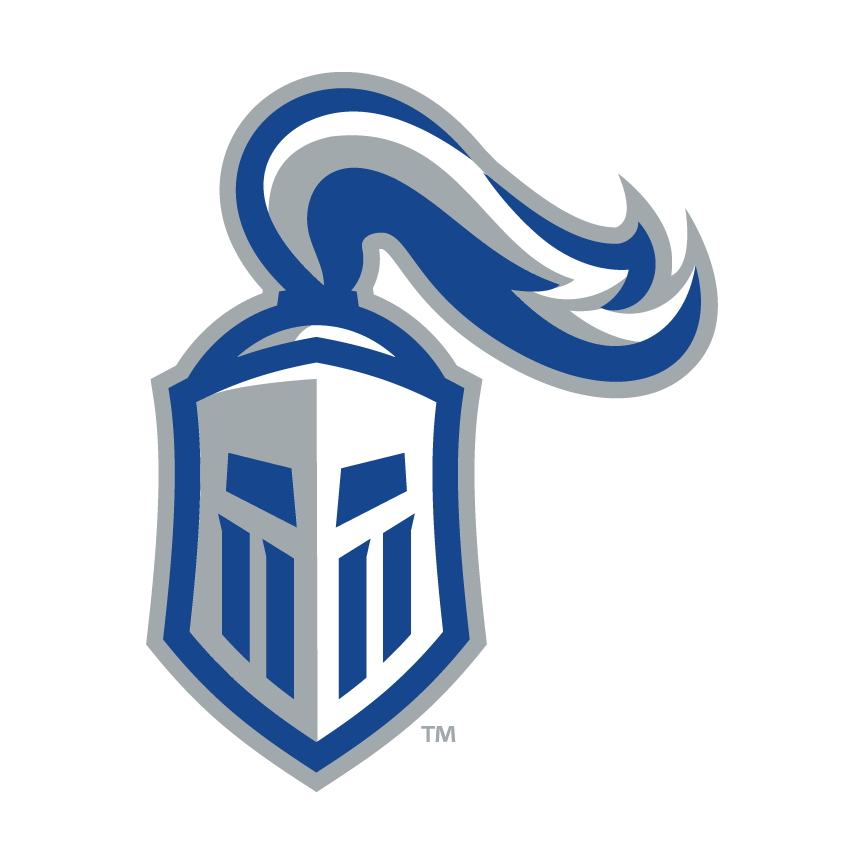 U-Knighted VISION
U-Knighted to form an inclusive, active, and forward-thinking school community that provides each student with opportunities and skills necessary to make meaningful contributions to the world in which they live.
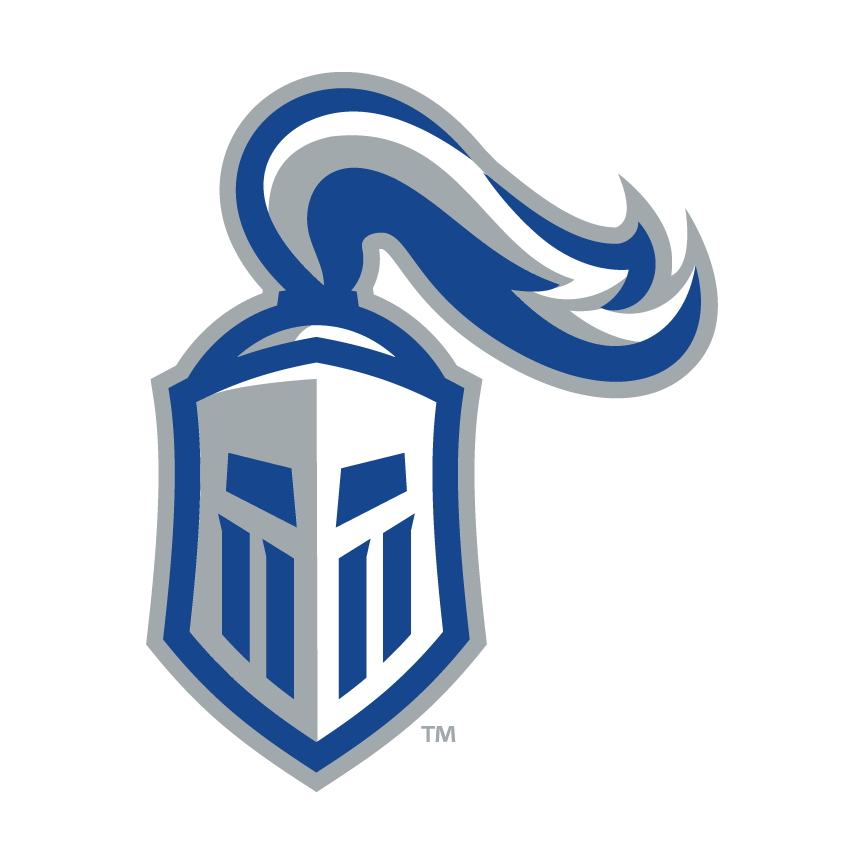 Strategic PlanningPriority Goals 22-24https://www.sterling.k12.nj.us/
School Programs & Instruction
Academic Schedule
Rigorous Academic Framework
Expansion Trade & Career Opportunities
School Environment
Transformative Student Voice
Teacher / Staff Leadership
Community Voice
School & Community Partnership
Service to Community
Program and Curriculum Alignment
Feasibility of a Single Pre-K -12 District
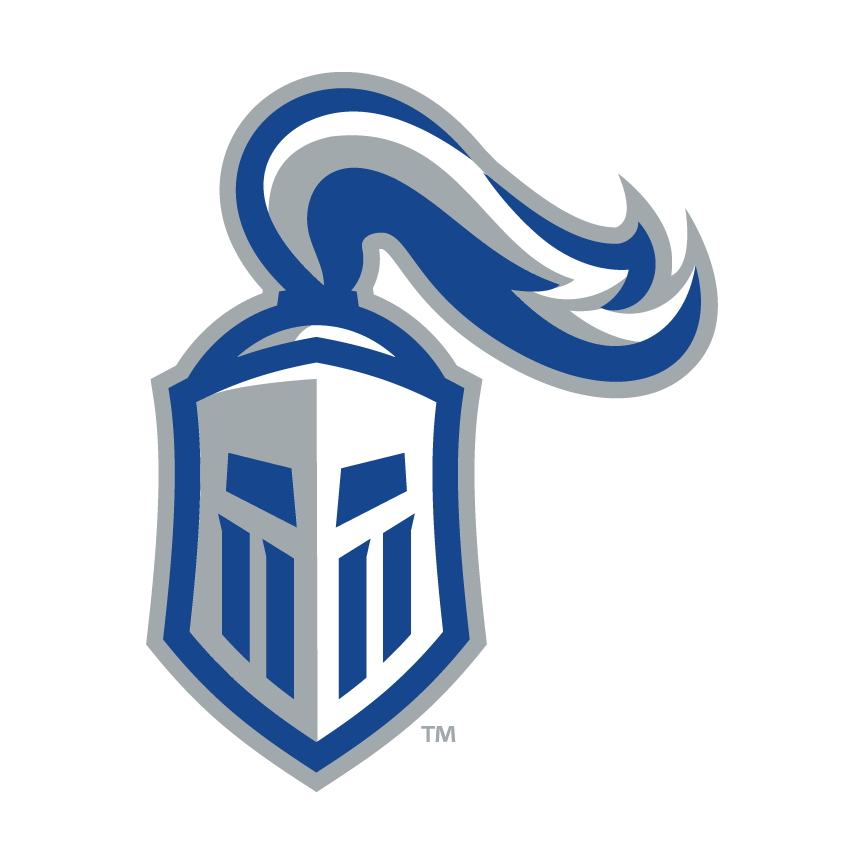 1. REFLECTIONS 2021-22
Where are we succeeding?
Sterling Dual Credit 42.5% vs 24.4%
Visual & Performing Arts Participation 61.2% vs 49%
Career & Technical Education 9% vs 7.3%
Graduation Rates 92.7% vs 90.9%
Graduation Pathway Usage
Chronic Attendance 10.5% vs 19.8%

Where are we falling short?
Diversity in our Staff 93% to 40%
Overall Testing Scores
Math Scores <10% vs 36% (Target 24.9%)
ELA Scores 26.2% vs 49% (Target 45.5%)
PSAT and SAT Scores
PSAT Reading/Writing 456 vs 474
PSAT Math 432 vs 464
SAT Reading / Writing 528 vs 538
SAT Math 496 vs 532
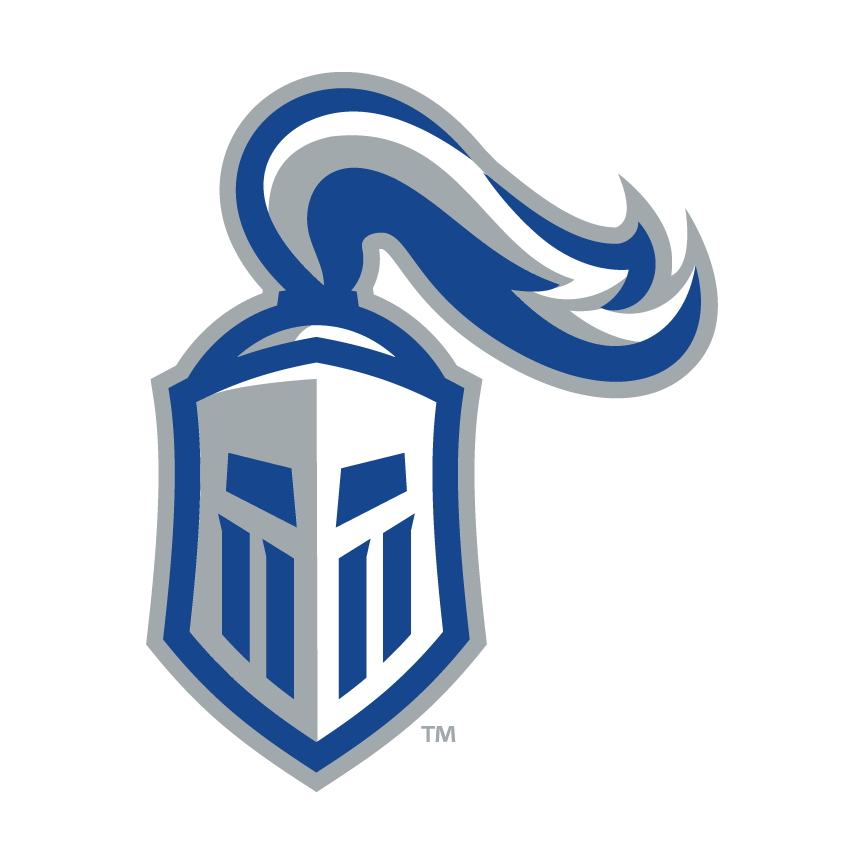 2. Addressing Mental Health Challenges
Comprehensive mental and physical health programs
Expanded Student and Staff Orientation Programs
Community Partnership
Wellness Room Annex 2
Wellness Days
U-Knighted Recognition/Themes
Efficient Use of COVID Funds
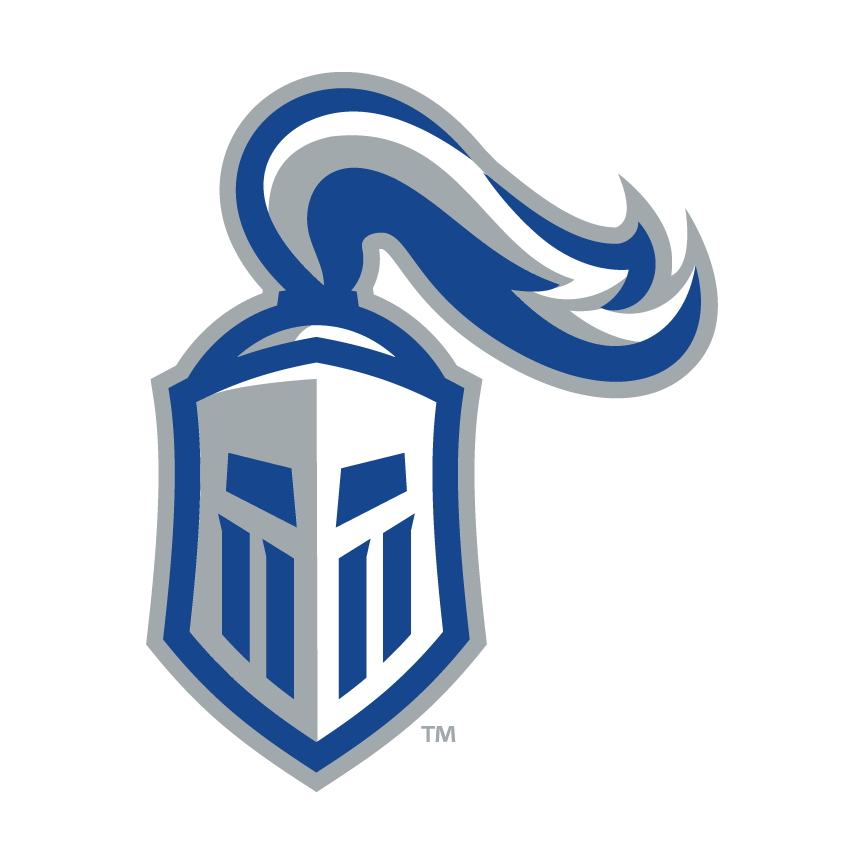 3.  Report and Local Data
LinkIt Assessments & Data Analysis
Committed to adding Two Additional Full-time Staff + One Paraprofessional
Math Instruction 
Year-long courses in Mathematics
Additional Resources:  IXL
Increased Remediation Efforts & Supports
Media Center Support
Planning a new schedule
College Prep Leveling
Collaborative Efforts with Sending Schools
Feasibility Study:  Benefits / Challenges
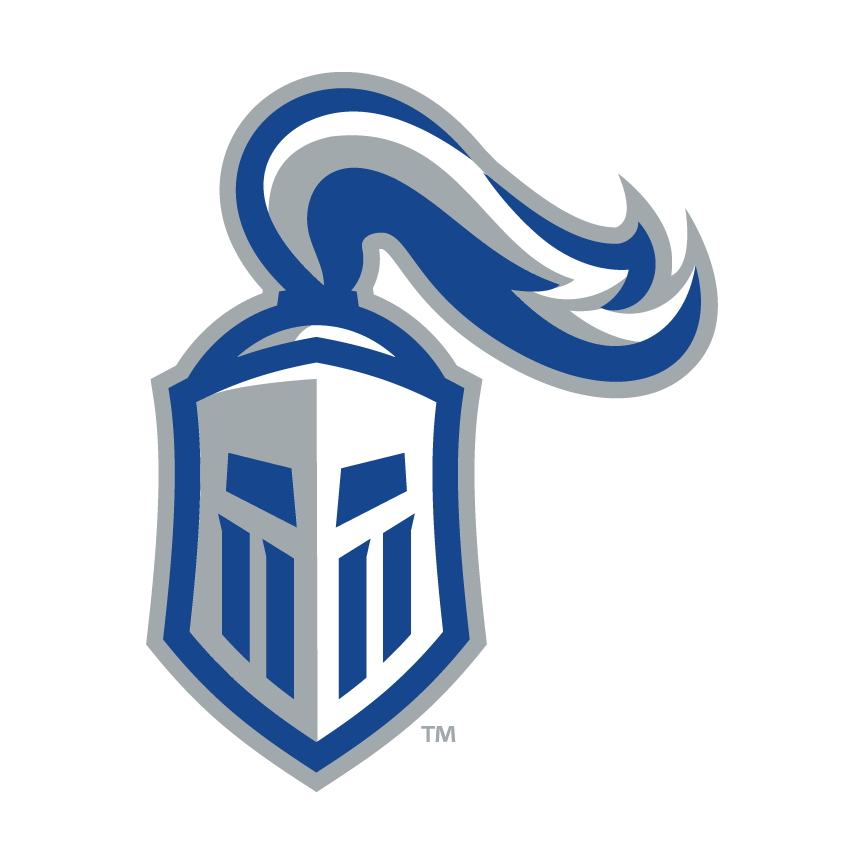 4.  Use of Data
U-Knighted Vision Strategic Planning
BOE Approval of Strategic Goals
Strategic Goals provide focus
Board Docs and Strategic Goals
Yearly Updates on Actions Plans
Use of Surveys, Focus Groups, Action Plans
LinkIt Data to drive data-based decisions about 9th grade placement, leveling, best practices, staff strengths and areas needing improvement
Meetings and sharing data with sending districts
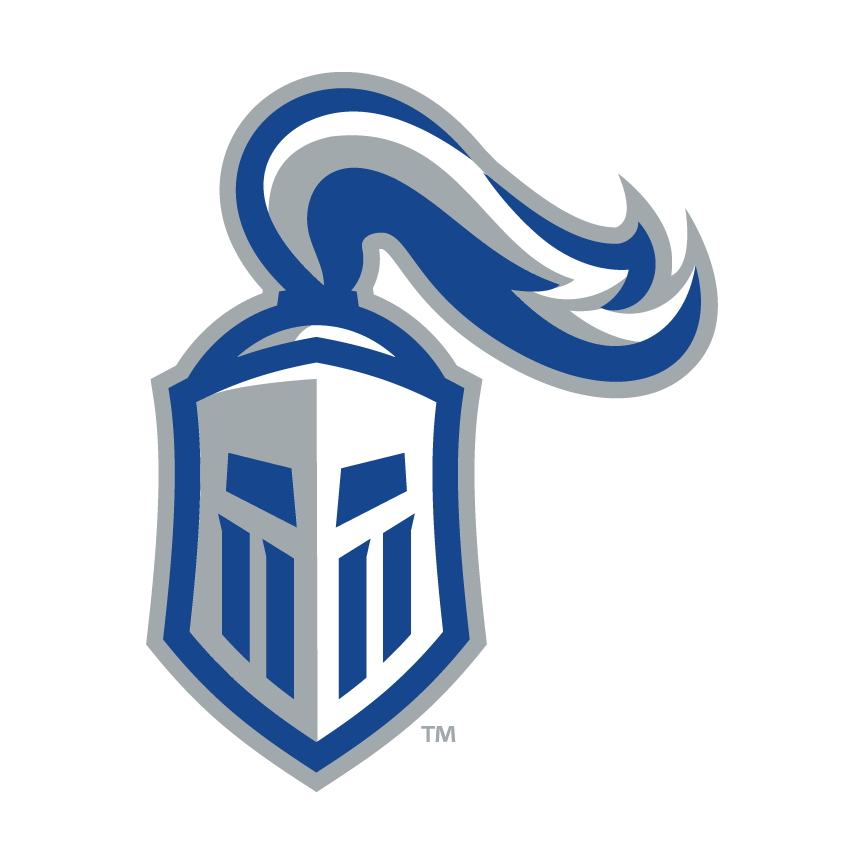 5.  Student Population Changes
Slight Decrease in overall enrollment 19/20, 20/21, and 21/22:
 907 / 898 / 882
Increase in our ELL Population
Decrease in White Students 57.7% to 40.2%
Increase in Native Hawaiian / Pacific Islander .2% to 14.2%
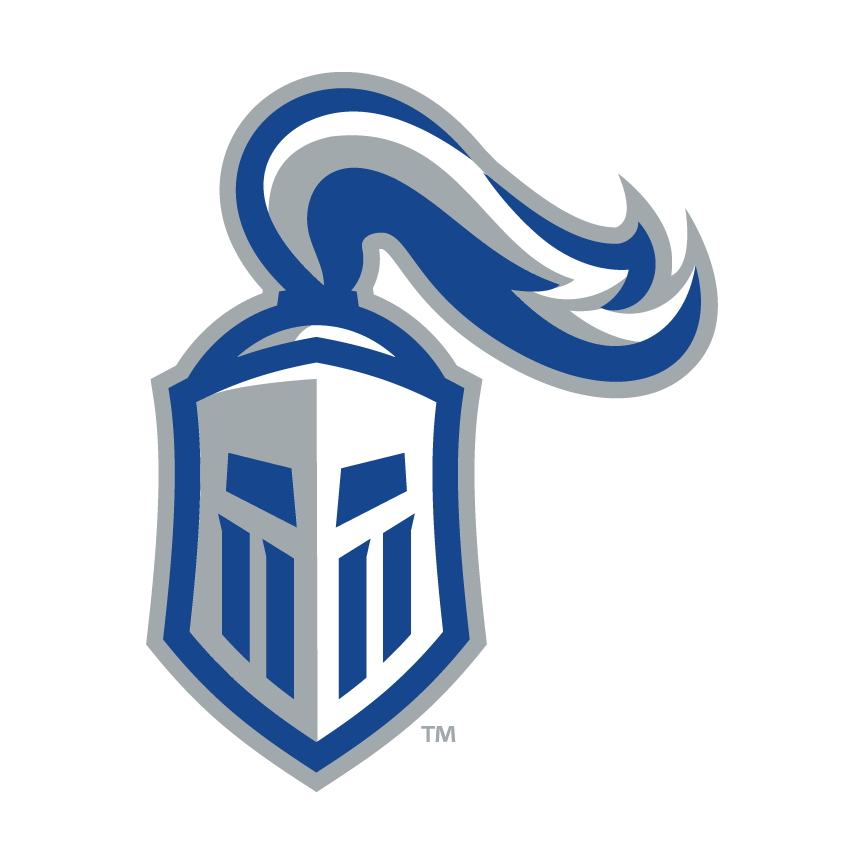 6.  Targeted Support
Push In Supports
Tutoring with teachers / peers
Proper leveling of classified students
I&RS Committee
Youth Empowerment Program
Mindfulness Program
Homework Help In Media Center
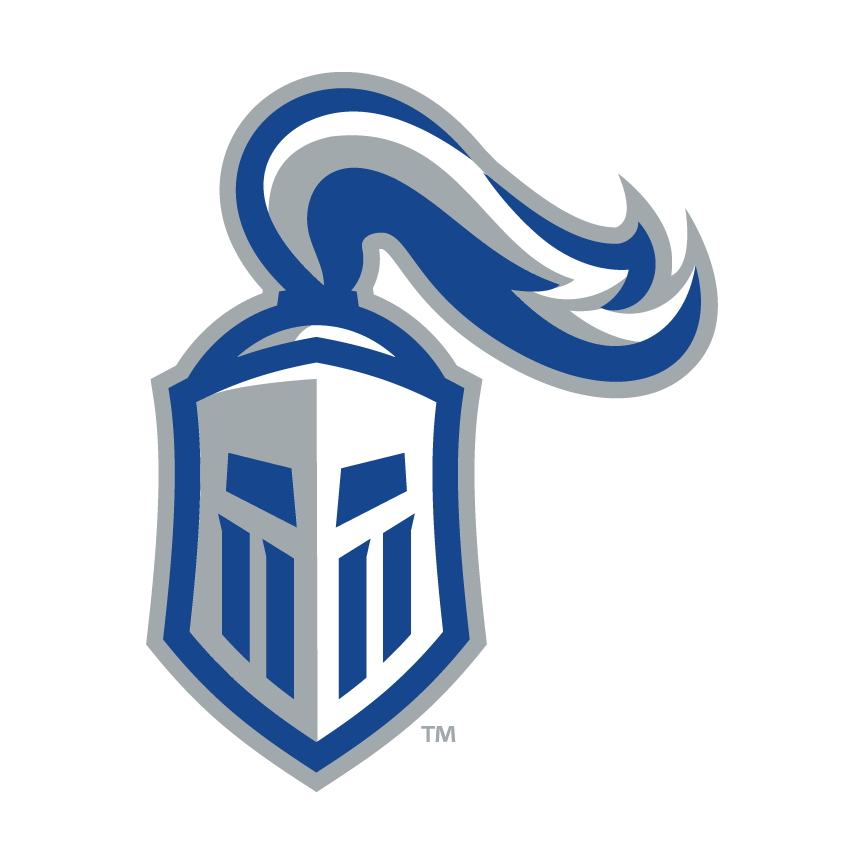 WHO ARE WE TODAY?
Current Enrollment
Hi Nella – 24
Laurel Springs – 85
Magnolia – 155
Somerdale – 204
Stratford – 306
Choice - 118
Student Population
12th Grade = 238
11th Grade = 201
10th Grade = 204
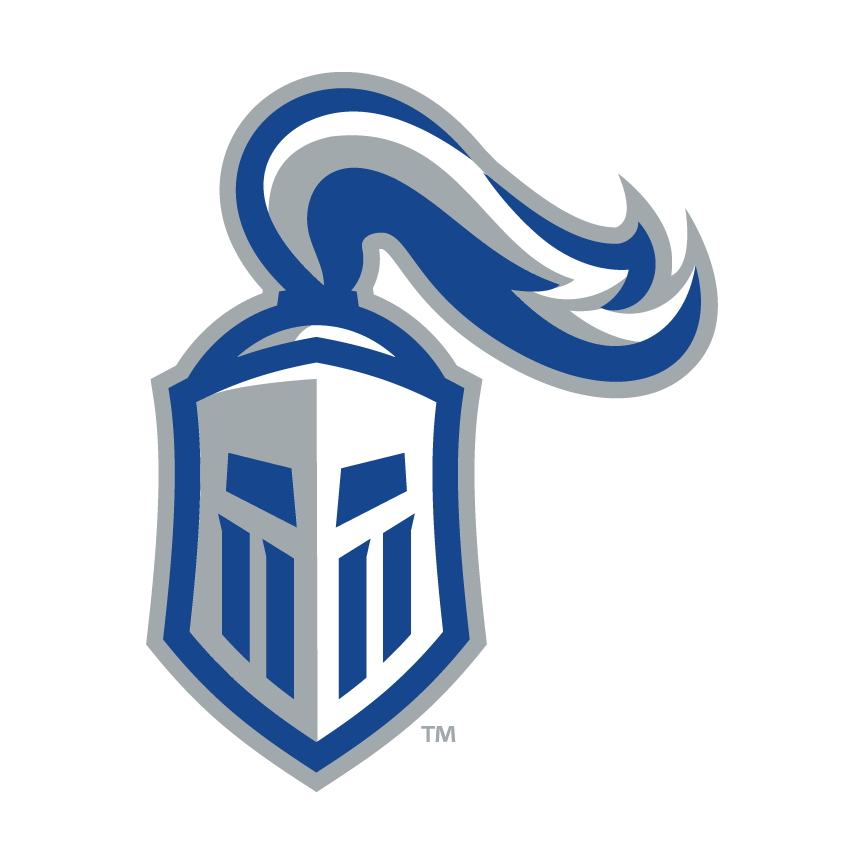 WHAT HAPPENS AFTER GRADUATION?
Class of ‘22
65.7% Attend College
28.7% 2 year
37% 4 Year
30% Undecided
2% Entered Military
2% Workforce
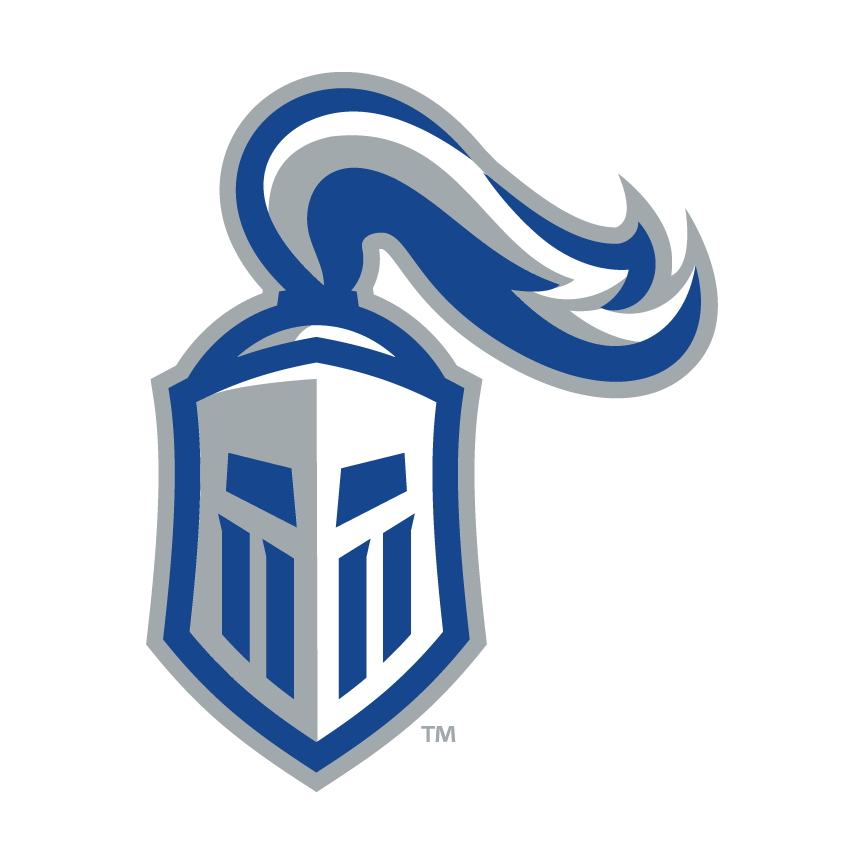 What’s next?